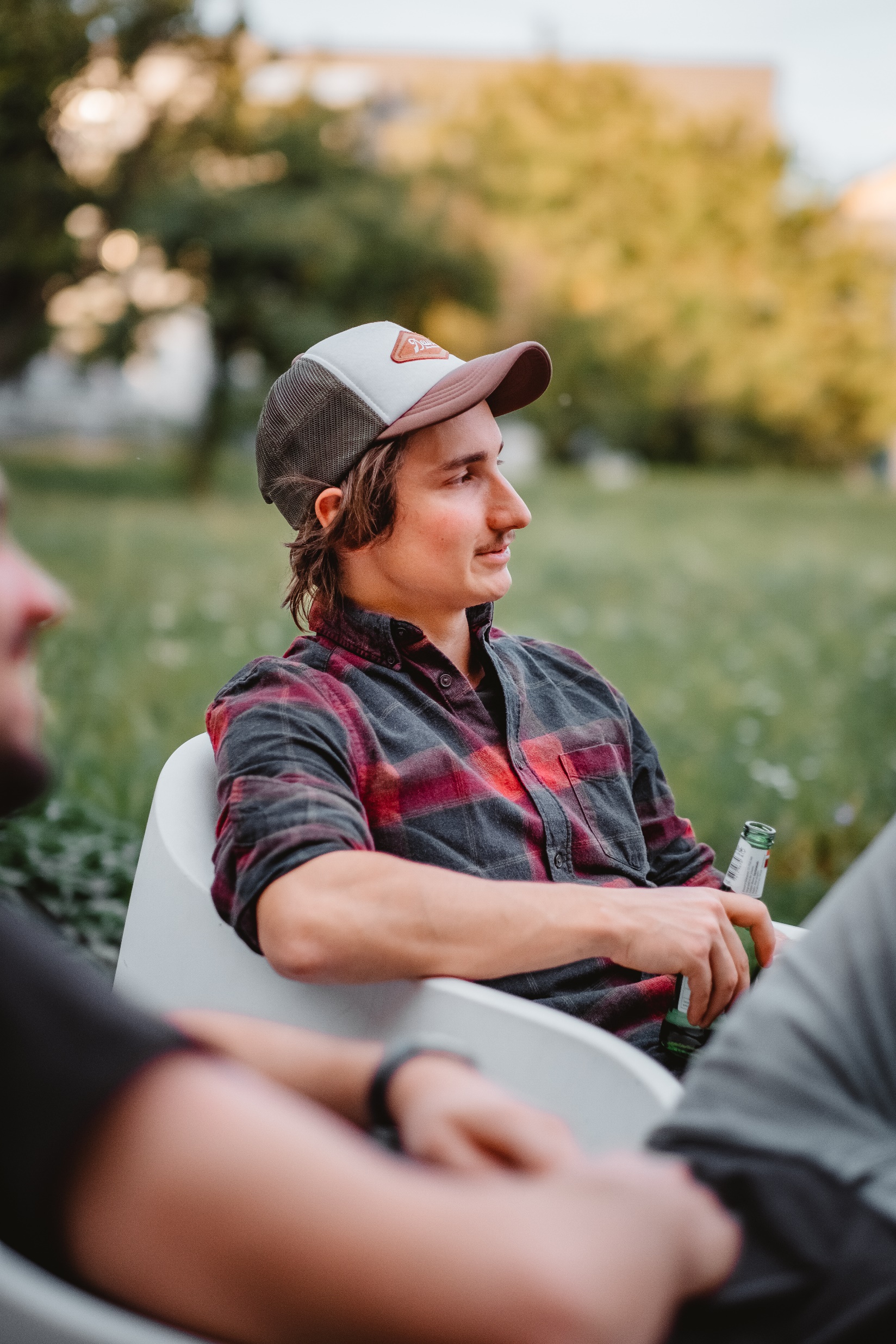 Warum Alphalive?
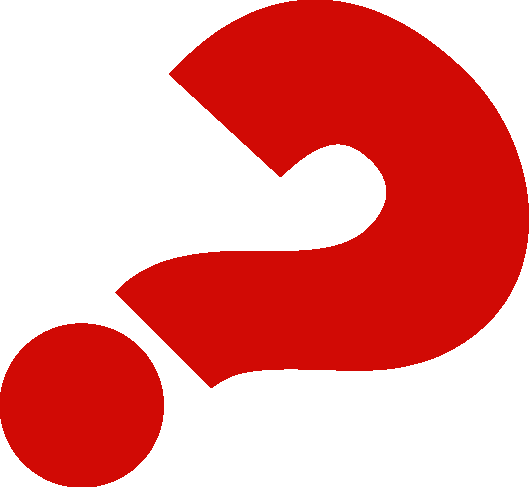 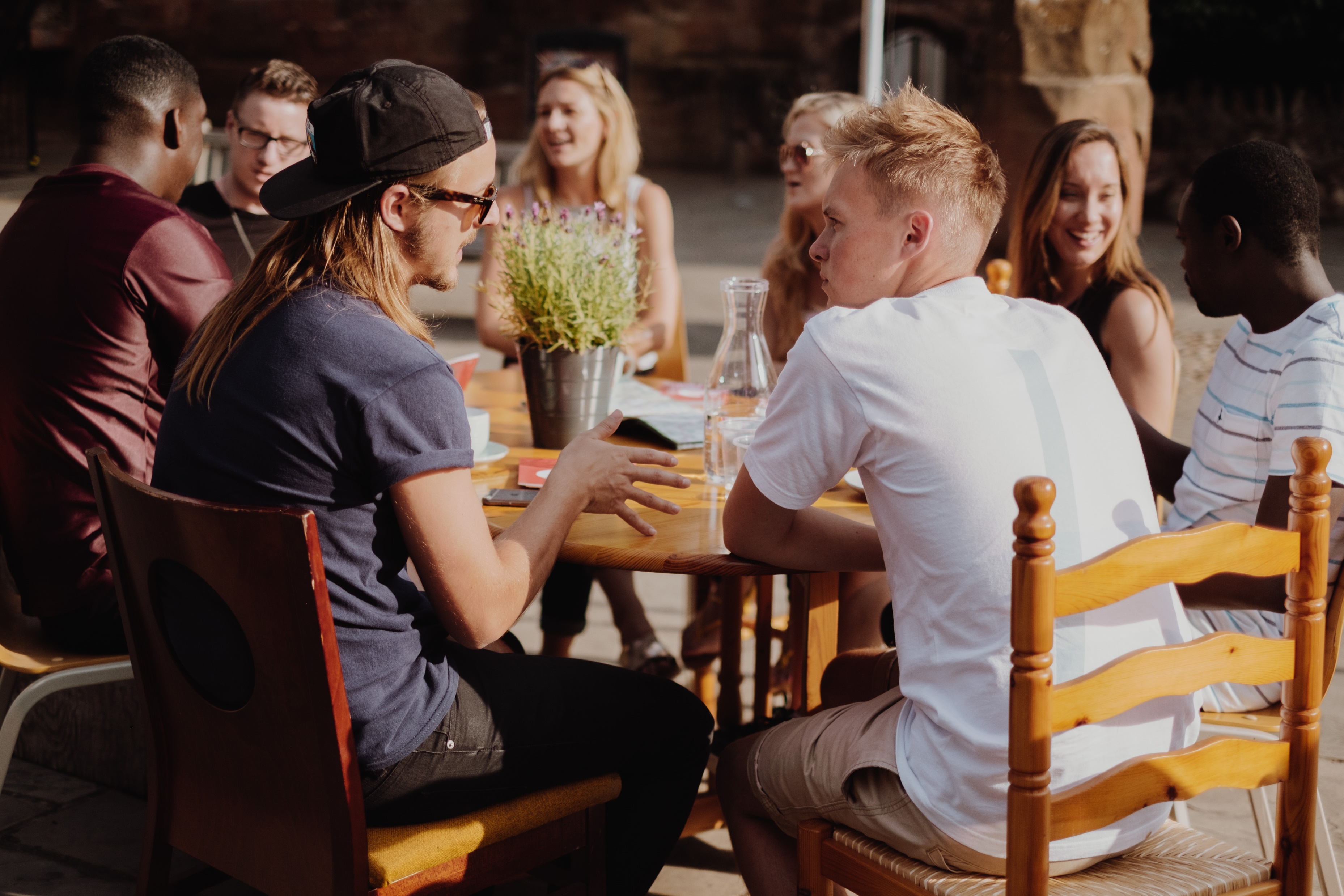 Warum Alphalive anbieten?
Realität

Es ist für uns oft schwierig und unangenehm über unseren Glauben zu sprechen.
Mission

Wir sind als Kirche aufgefordert, das Evangelium weiterzugeben.
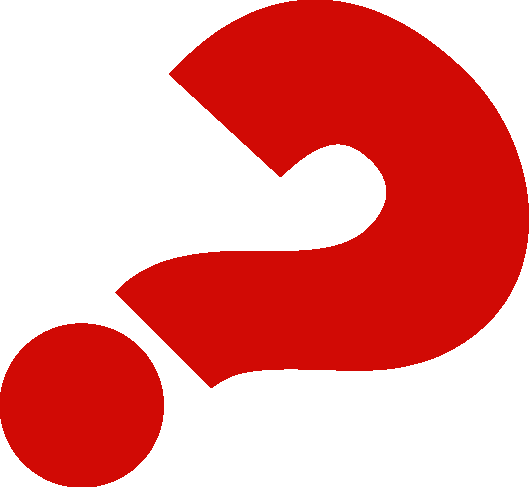 Warum Alphalive?
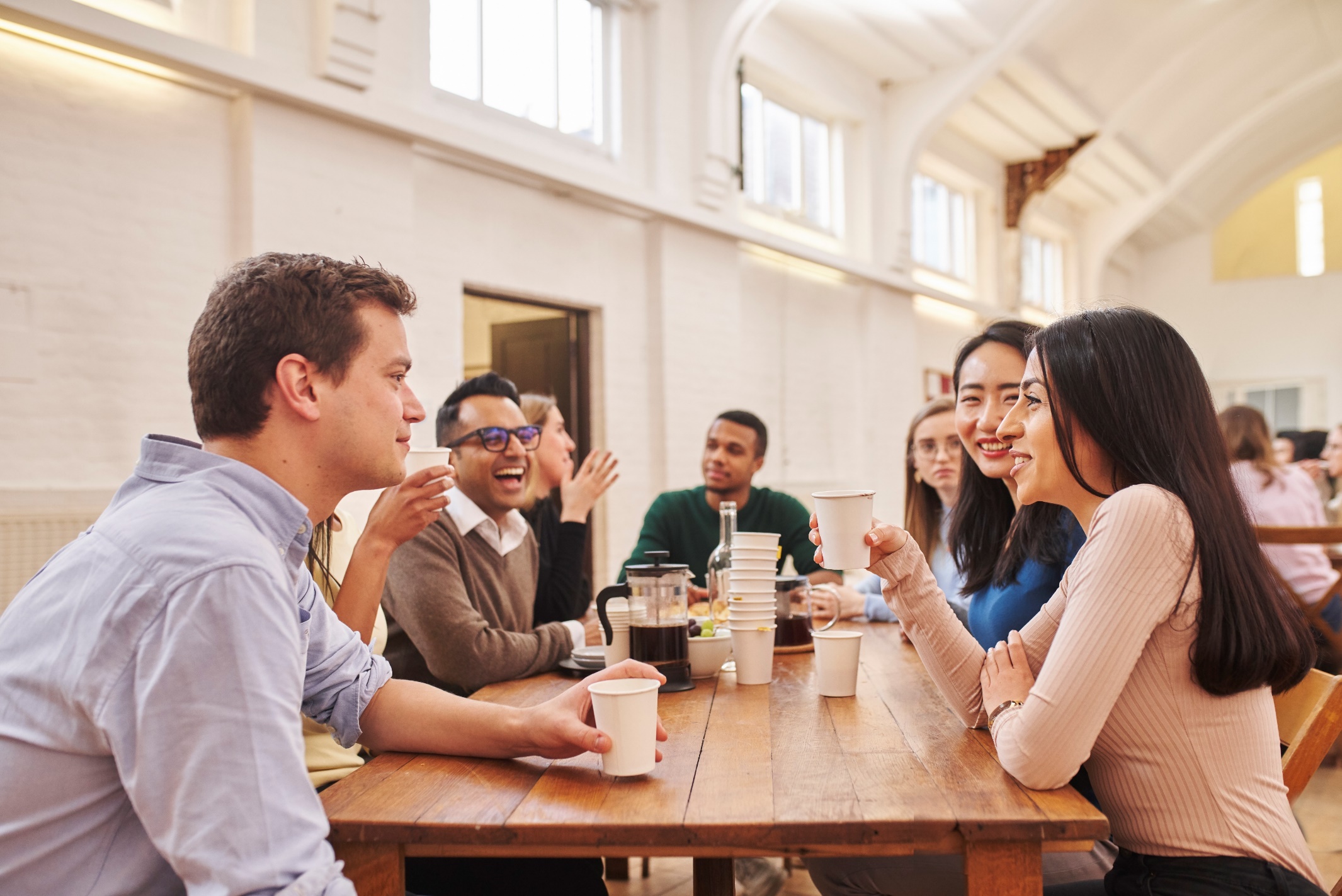 Alphalive schafft Raum, um den christlichen Glauben in einer entspannten Atmosphäre zu entdecken. Ganz ohne Druck und Stress und mit viel Respekt für die einzelnen Meinungen.
Die Inputs sind so gestaltet, dass die Grundlagen des christlichen Glaubens verständlich kommuniziert werden. So fällt es leicht, darüber ins Gespräch zu kommen.

Die Gäste werden ermutigt, ihre Meinung und ihre Gedanken ehrlich zu teilen.
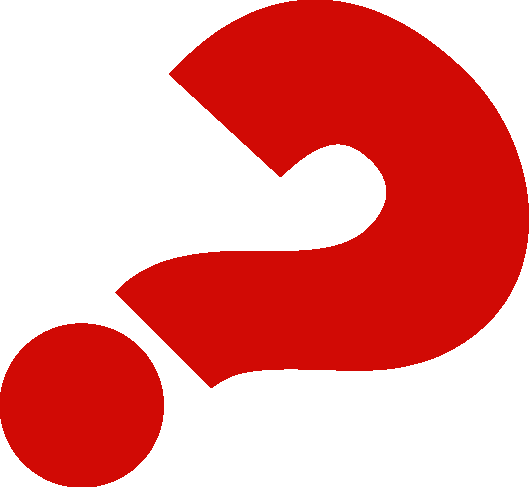 Details:
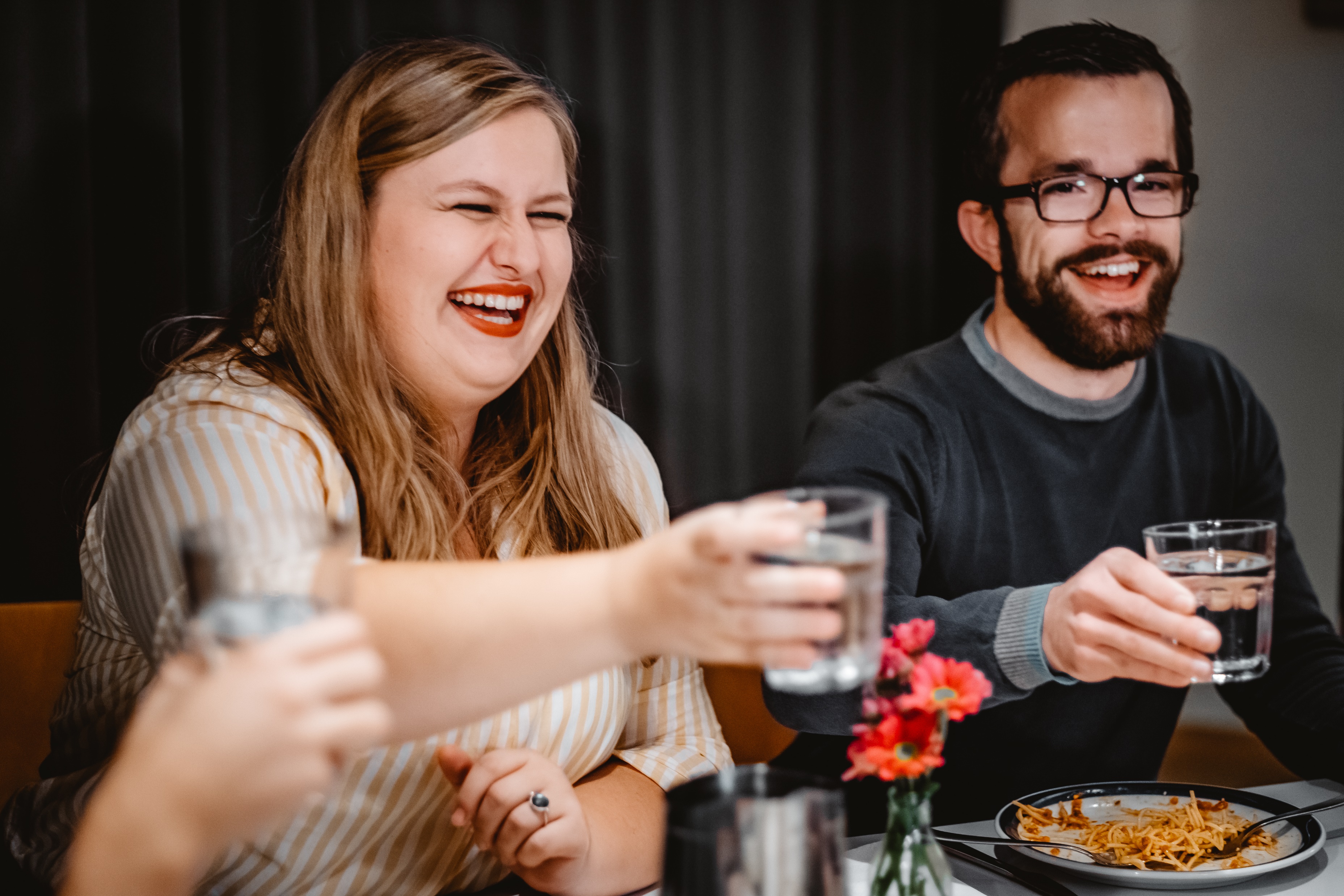 -  Wann: Mittwochs um 19:30 vom 26.9. – 8.12.-  Wo: _________ Gemeinde/Kirche/…
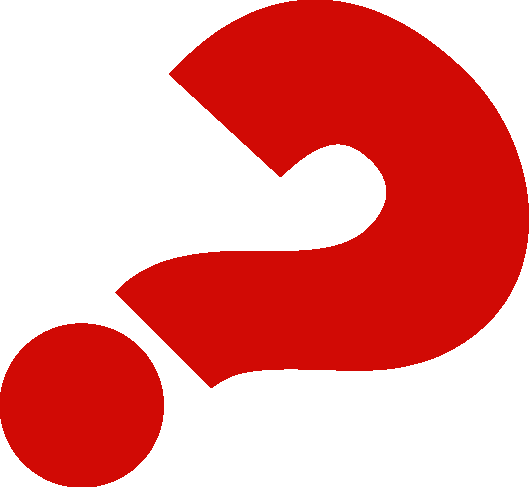